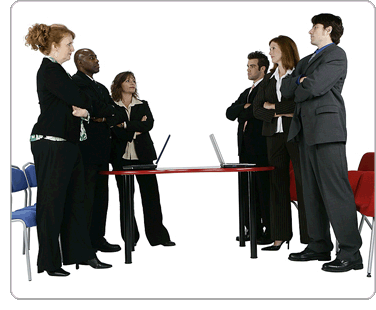 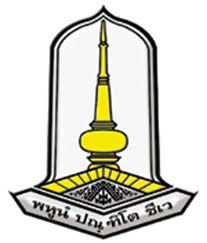 ทฤษฎีการกระทำด้วยเหตุผล (Theory of Reasoned : TRA)
ทฤษฎีการกระทำด้วยเหตุผล
Theory of Reasoned Action
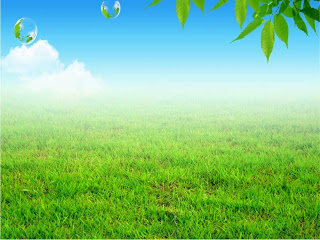 ผู้ที่คิดค้นทฤษฎี
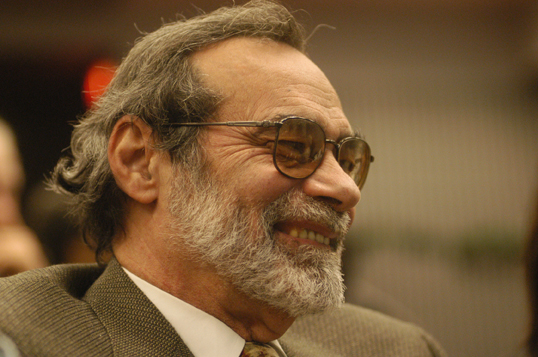 Icek Ajzen
Martin Fishbein
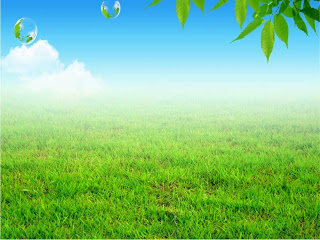 มาร์ติน ฟิชไบน์ (Martin Fishbein) และ ไอเซ็ก ไอเซ็น (Icek Ajzen) ได้นำเสนอทฤษฎีที่ชื่อว่า Theory of Reasoned Action หรือแปลเป็นไทยก็คือ ทฤษฎีแห่งการกระทำอันมีเหตุผล เพื่อใช้อธิบายเหตุผลของการมีพฤติกรรมของมนุษย์เอาไว้
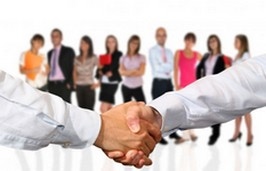 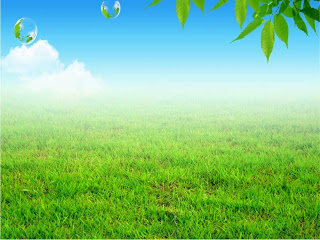 หลักการและแนวคิด
ทฤษฎีนี้เชื่อว่า มนุษย์โดยปกติจะเป็นผู้มีเหตุผล และใช้ข้อมูลที่มีประโยชน์ต่อตนเองอย่างเป็นระบบเพื่อให้บรรลุถึงการตัดสินใจของตน พฤติกรรมของมนุษย์ไม่ได้ถูกกำหนดโดยขาดการพิจารณามาก่อน ยิ่งกว่านั้นยังเชื่อว่าได้มีการพิจารณาสิ่งที่เกี่ยวข้องกับพฤติกรรมและความตั้งใจปฏิบัติพฤติกรรมของบุคคลจะมีตัวกำหนดที่สำคัญ 2 ประการ คือ ทัศนคติต่อพฤติกรรมและการคล้อยตามสิ่งอ้างอิงในการที่จะกระทำพฤติกรรมนั้น
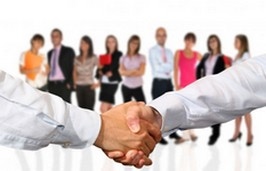 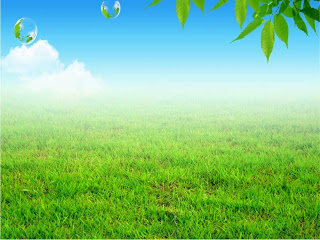 จากแนวคิดของทฤษฎีการกระทำอย่างมีเหตุผล ในทางสุขภาพ เชื่อว่าเมื่อบุคคลมีกระบวนการคิดอย่างเป็นเหตุเป็นผล ควบคู่กับอิทธิพลความคาดหวังของบุคคลสำคัญของผู้ใช้บริการสุขภาพ จะทำให้ผู้ใช้บริการสุขภาพตัดสินใจเลือกจะปฏิบัติพฤติกรรมนั้นๆ หรือไม่ แต่เมื่อเลือกแล้วอาจไม่ลงมือปฏิบัติจนประสบผลสำเร็จจึงจำเป็นต้องอาศัยทฤษฎีพฤติกรรมตามแผนมาใช้ประกอบด้วย คือ ต้องมีเป้าหมายการปฏิบัติพฤติกรรมอย่างเจาะจง และมีแผนการปฏิบัติอย่างชัดเจน ต้องรู้ความยากง่ายของการปฏิบัติ และเชื่อมั่นว่าตนเองสามารถควบคุมการปฏิบัติให้สำเร็จเป็นผลดีได้ด้วย
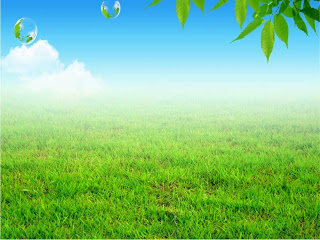 ความเชื่อต่อพฤติกรรม
โครงสร้างทฤษฎีการกระทาด้วยเหตุผล            Theory of Reasoned
ทัศนคติพฤติกรรม
ประเมินผลลัพธ์
ความตั้งใจ
พฤติกรรม
ความเชื่อตามกลุ่มอ้างอิง
การคล้อยตามสิ่งอ้างอิง
แรงจูงใจที่จะคล้อยตามกลุ่มอ้างอิง
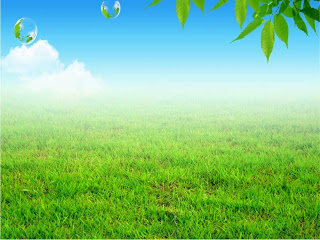 พฤติกรรมของมนุษย์ (Behavior) กริยาอาการที่แสดงออกหรือปฏิกิริยาโต้ตอบเมื่อเผชิญกับสิ่งเร้า (Stimulus) หรือสถานการณ์ต่าง ๆ อาการแสดงออกต่าง ๆ เหล่านั้น อาจเป็นการเคลื่อนไหวที่สังเกตได้หรือวัดได้ เช่น การเดิน การพูด การเขียน การคิด การเต้นของหัวใจ เป็นต้น สิ่งเหล่านี้ เกิดจากความตั้งใจที่จะทำพฤติกรรมนั้นๆ (Intention)
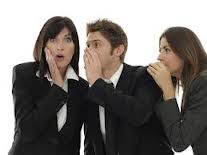 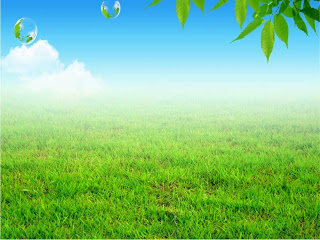 Theory of Reasoned : TRA เป็นทฤษฎีทางเจตคติที่พัฒนาขึ้นเพื่อใช้อธิบายพฤติกรรมที่ควบคุมได้ด้วยตนเอง บุคคลที่มีเจตนา (Intention) จะกระทำพฤติกรรม   ที่เฉพาะเจาะจง (Specific behavior) มาจาก 2 ปัจจัย คือ
         1)เจตคติต่อพฤติกรรมนั้น (Attitude toward behavior) 
	     2)อิทธิพลของกลุ่มอ้างอิงต่อการทำพฤติกรรม (Subjective norms)
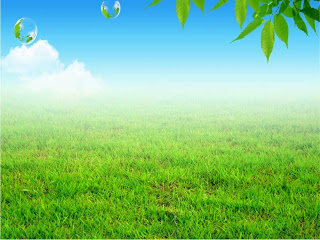 1) เจตคติต่อพฤติกรรมนั้น (Attitude toward behavior) เจตคติต่อพฤติกรรมถูกกำหนดโดยความเชื่อ และการประเมินคุณค่าของผลนั้นตามทฤษฎีนี้ ถ้าเชื่อว่าการทำพฤติกรรมจะนำไปสู่ผลกรรมทางบวก (Positive outcome) เขาก็จะมีเจตคติในทางที่เห็นด้วยต่อพฤติกรรมนั้น     ตรงกันข้ามถ้าเชื่อว่าถ้าทำพฤติกรรมแล้วจะได้รับผลกรรมทางลบ   ที่ไม่พึงปรารถนา (Negative outcome) เขาก็จะมีเจตคติไม่เห็นด้วย หรือต่อต้านพฤติกรรมนั้น
ความเชื่อเกี่ยวกระผลของการกระทำพฤติกรรมนั้นๆ
เจตคติต่อพฤติกรรมนั้น
การประเมินผลจากการกระทำ
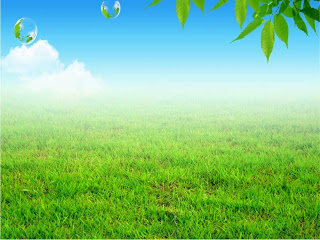 2) อิทธิพลของกลุ่มอ้างอิงต่อการทำพฤติกรรม (Subjective norms)อิทธิพลของกลุ่มอ้างอิงถูกกำหนดโดยความเชื่อว่าบุคคลหรือ  กลุ่มที่สำคัญ สำหรับเขาคิดว่าเขาควรทำ/ไม่ควรทำพฤติกรรมนั้น และแรงจูงใจ  ที่จะคล้อยตามบุคคลหรือกลุ่มบุคคลว่ามีมากน้อยแค่ไหน
ความเชื่อเกี่ยวกับความคาดหวังของกลุ่มอ้างอิงว่าตนจะปฏิบัติ
อิทธิพลของกลุ่มอ้างอิงต่อการทำพฤติกรรม
แรงจูงใจที่จะปฏิบัติตามความคาดหวังนั้น
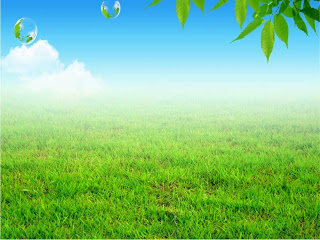 ทฤษฎีการกระทำด้วยเหตุผล
- เชื่อว่า  การที่บุคคลจะลงมือปฏิบัติอะไรก็ตาม  จะต้องมีความตั้งใจใฝ่พฤติกรรมมา	ก่อน
- ความตั้งใจมีอิทธิพลมาจากทัศนคติที่มีต่อพฤติกรรมนั้น
- ความตั้งใจขึ้นกับความเชื่อในความสามารถตนเอง  ว่าจะสามารถทำพฤติกรรมนั้นได้สำเร็จหรือไม่ และรวมถึงความคาดหวังในผลลัพธ์
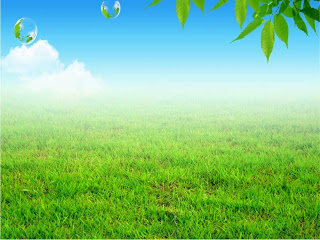 แนวทางการประยุกต์ใช้ทฤษฎีการกระทำอย่างมีเหตุผล
1.	ค้นหาความเชื่อ ความศรัทธาและการประเมินค่าของผลการปฏิบัติพฤติกรรมนั้นๆ
2.ค้นหาบุคคลสำคัญและความคาดหวังของบุคคลสำคัญของผู้ใช้บริการ
3.	ค้นหาแหล่งประโยชน์และปัจจัยที่เป็นอุปสรรคต่อการปฏิบัติพฤติกรรม
4.	เสริมสร้างเจตคติและความตั้งใจการปฏิบัติพฤติกรรมอย่างถูกต้อง
5.	เสริมสร้างความสามารถการควบคุมพฤติกรรม ข้อมูลแหล่งประโยชน์และสนับสนุนการปฏิบัติพฤติกรรม
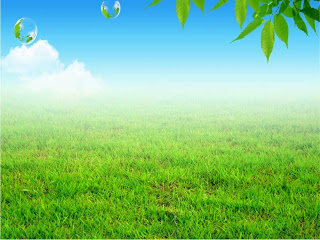 ในปี 1985 Ajzen ได้มีการพัฒนาแนวคิดทฤษฎีพฤติกรรมตามแผน (Theory of Planned Behavior: TPB) ที่พัฒนามาจากทฤษฎีการกระทำด้วยเหตุผล ของ Ajzen และ Fishbein (1975) ทฤษฎีนี่อธิบายว่า การแสดงพฤติกรรมของมนุษย์จะเกิดจากการชี้นำโดยความเชื่อ 3 ประการ ได้แก่ ความเชื่อเกี่ยวกับพฤติกรรม  ความเชื่อเกี่ยวกับกลุ่มอ้างอิง (Normative beliefs) และความเชื่อเกี่ยวกับความสามารถในการควบคุม (Control beliefs) ซึ่งความเชื่อแต่ละตัวจะส่งผลต่อตัวแปรต่างๆ (Ajzen, 1991)
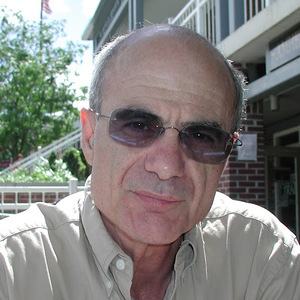 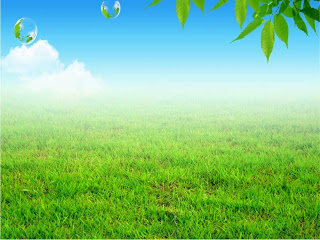 โครงสร้างทฤษฎีพฤติกรรมตามแผน
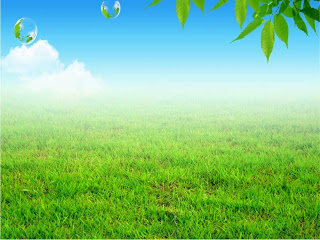 ทฤษฎีนี้จำแนกความเชื่อเป็น 3 ประการ คือ                 
1.ความเชื่อเกี่ยวกับผลกรรมของการกระทำ (Behavioral Beliefs) ซึ่งมีอิทธิพลต่อเจตคติต่อพฤติกรรมเป็นความเชื่อที่เกี่ยวข้องกับผลของการกระทำ หากบุคคลมีความเชื่อว่า การทำพฤติกรรมนั้นจะนำไปสู่ผลกรรมทางบวก เขาก็จะมีเจตคติที่ดีต่อพฤติกรรมนั้นขณะที่บุคคลซึ่งเชื่อว่าการทำพฤติกรรมนั้นจะนำไปสู่ผลกรรมทางลบ
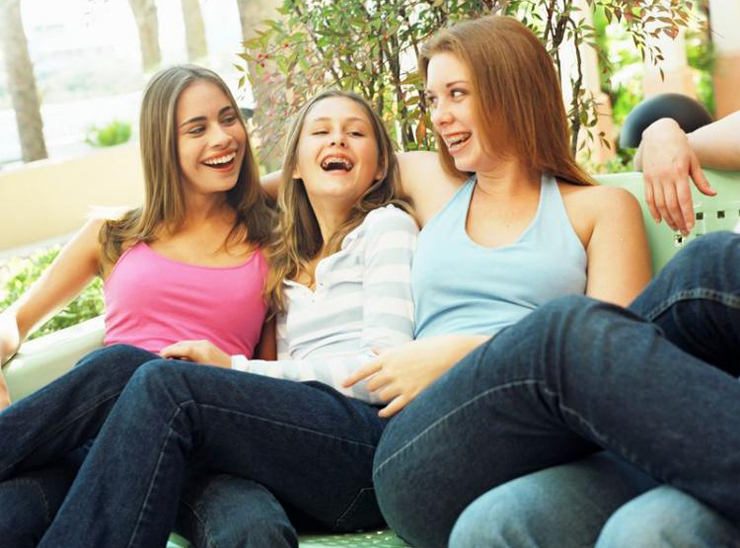 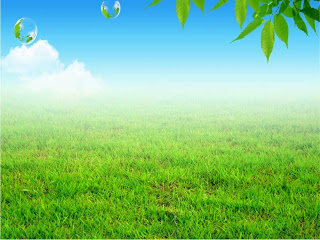 2.ความเชื่อเกี่ยวกับกลุ่มอ้างอิง (Normative Beliefs) ซึ่งเป็นตัวกำหนดการคล้อยตามกลุ่มอ้างอิงเป็นความเชื่อที่ว่าบุคคลหรือกลุ่มคนเฉพาะคิดว่าเขาควรหรือไม่ควรทำพฤติกรรมนั้น มีแนวโน้มที่จะทำพฤติกรรมนั้น ในทางตรงข้าม หากบุคคลเชื่อว่าคนอื่นที่มีความสำคัญสำหรับเขาคิดว่าไม่ควรทำพฤติกรรมนั้น เขาก็มีแนวโน้มที่จะไม่ทำพฤติกรรมนั้น
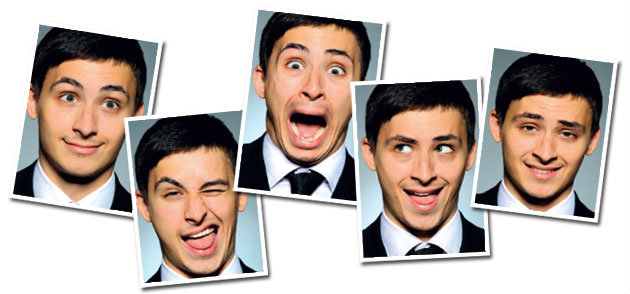 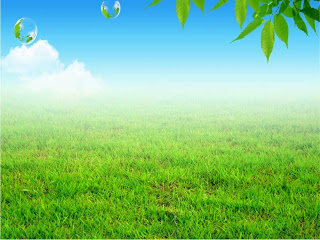 3.ความเชื่อเกี่ยวกับปัจจัยควบคุม (Control Beliefs) ซึ่งเป็นพื้นฐานของการรับรู้ความสามารถในการควบคุมพฤติกรรมเป็นความเชื่อเกี่ยวกับการมีหรือไม่มีทรัพยากร
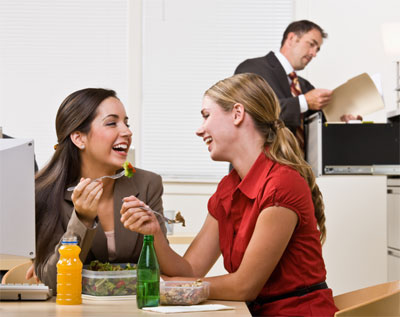 ขอบคุณคะ
รายชื่อสมาชิกนางสาวปุณฑิกา จันสูงเนิน                  54011410078นางสาววัชรินทร์ คำลอย                       54011410089นางสาวศศิธร หิรัญอร                          54011410100นางสาวอรทัย ทรัพย์ปทุมสิน               54011410126นายกิตติศักดิ์ โม้แซง                             54011410132นางสาวจุฑารัตน์ นาคดี                         54011410187นางสาวภัทรีญา สุมนาพันธุ์                   54011410200นางสาวสุนิสา แก้วจิตตะ                       54011410215